Information
Address:  20 Queen Street, FY1 1PD.
Contact: 07741380813
1-1 sessions including - job search, cv writing, debt support, accommodation support. 
Group Sessions – Cooking, Anger Management, Volunteering, etc.
Wellbeing – Mental Health Groups, Book Club, Coffee & Chat.
March– WEEK 1
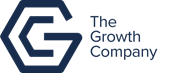 Self: Activities that work on the individual
Relationships: Activities that work with peers/families/friends
Society: Activities contributing to the community outside of the CFO Activity Hub
This programme is delivered by HMPPS CFO
Women’s Only Activities
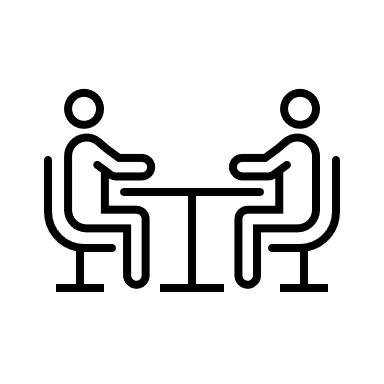 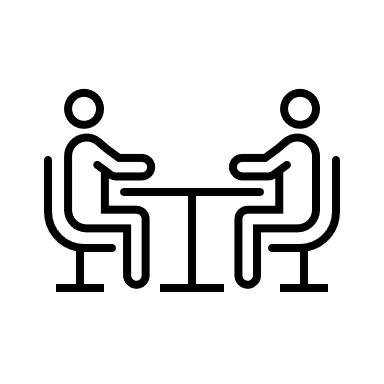 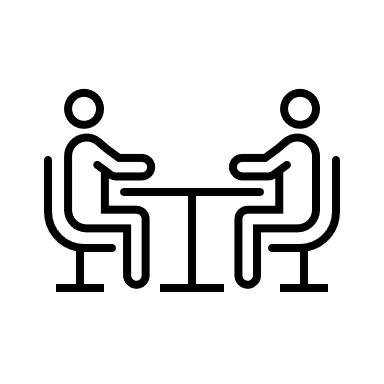 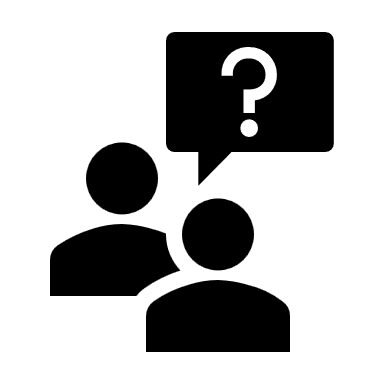 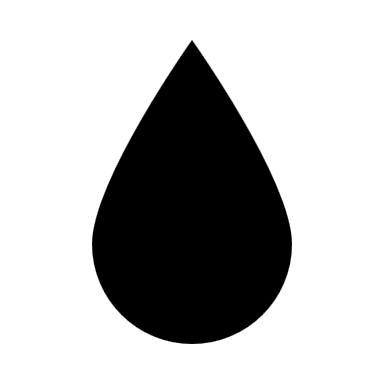 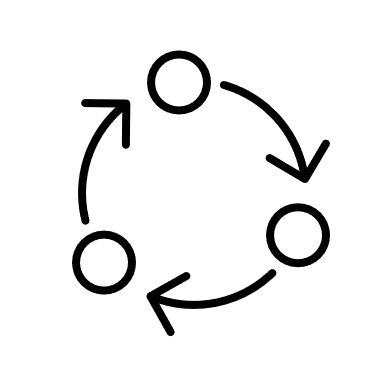 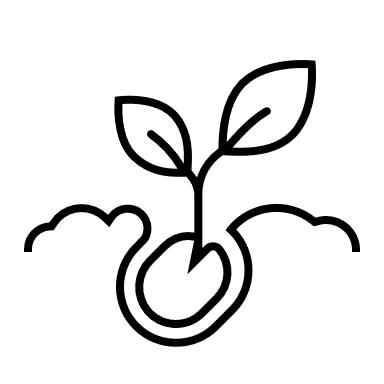 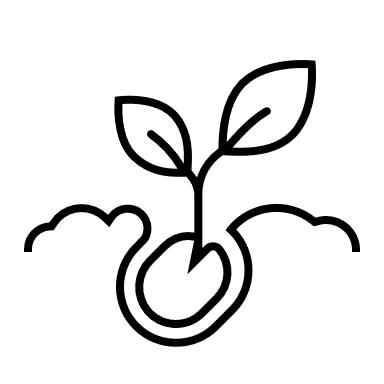 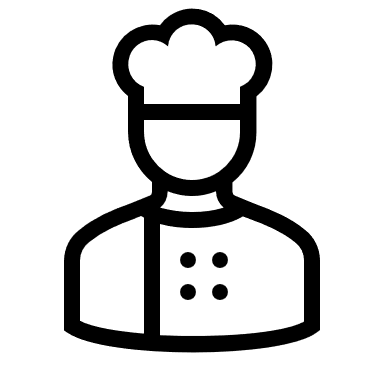 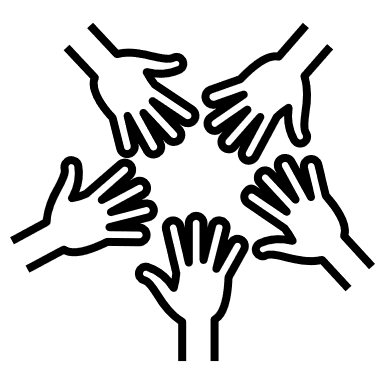 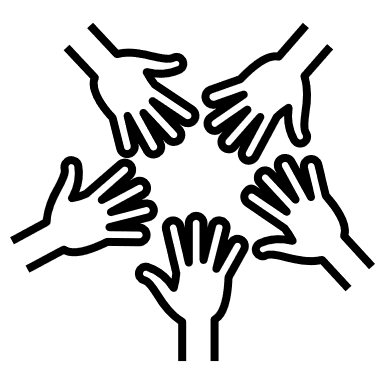 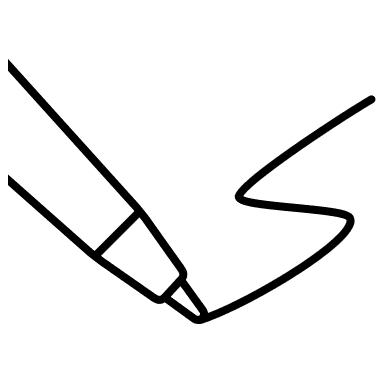 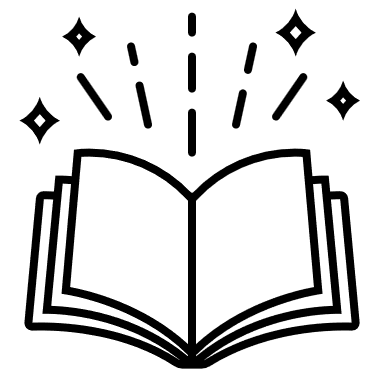 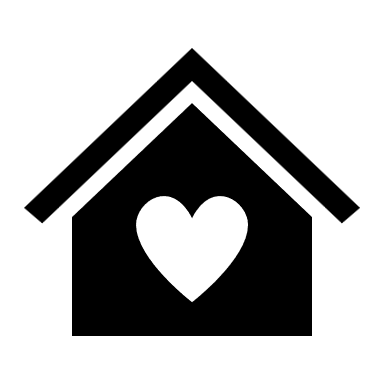 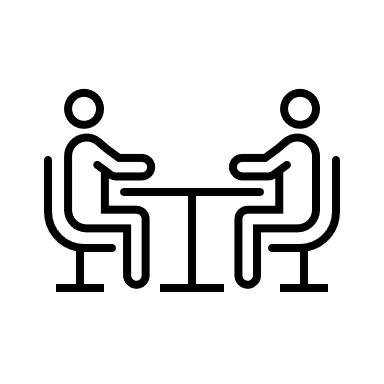 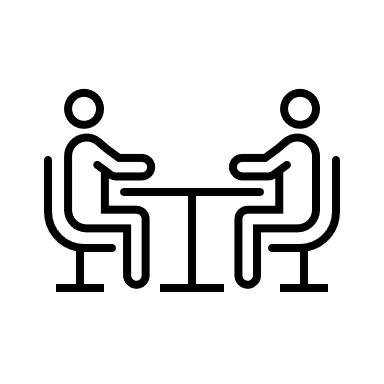 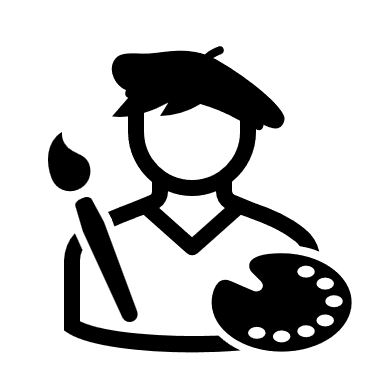 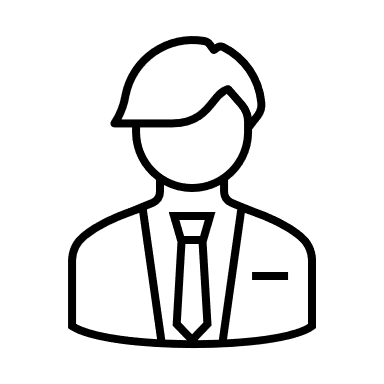 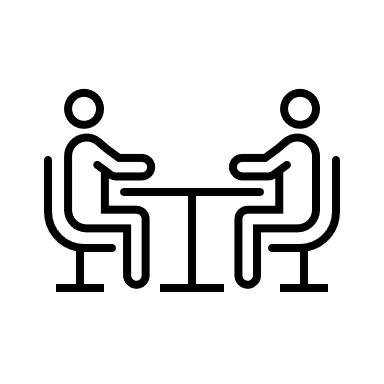 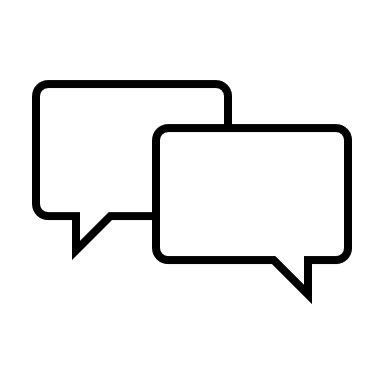 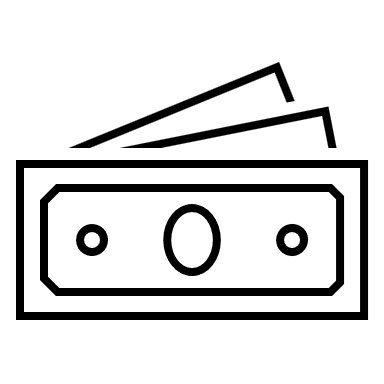 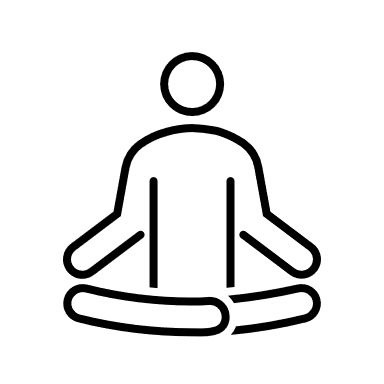 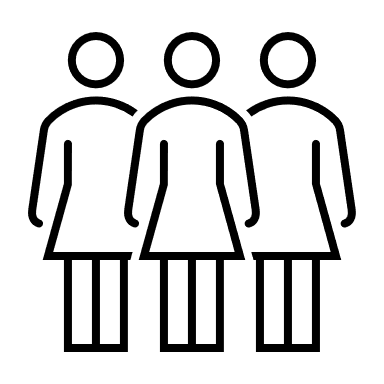 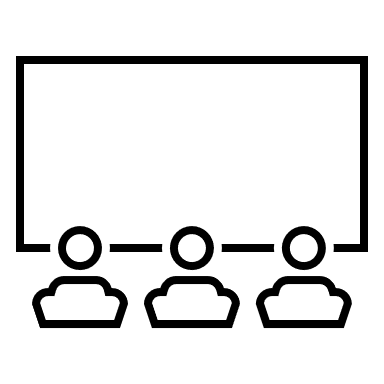 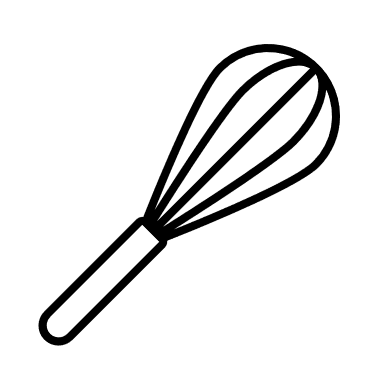 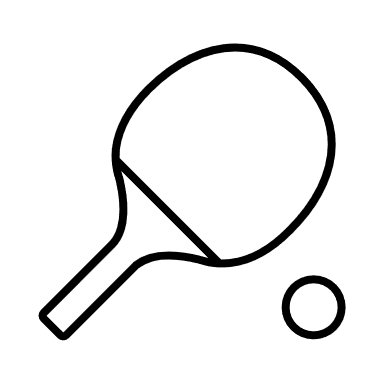 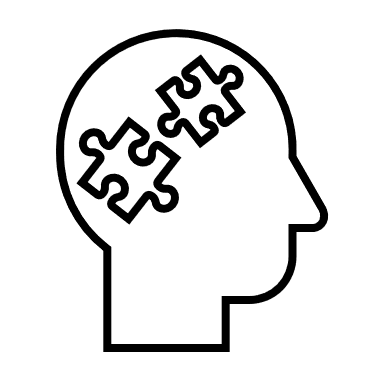 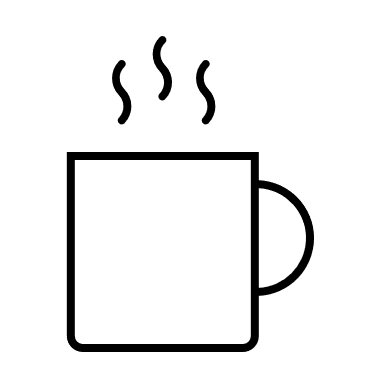 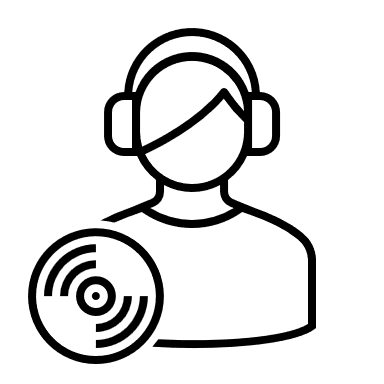 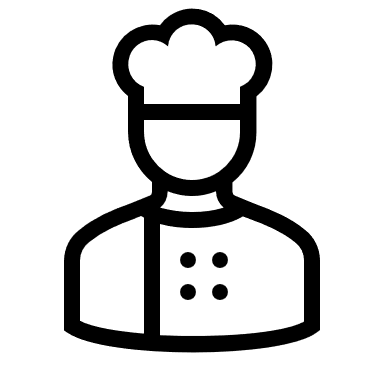 [Speaker Notes: Social Inclusion Work focused activities Housing Activities Confidence Building]
Information
Address:  20 Queen Street, FY1 1PD.
Contact: 07741380813
1-1 sessions including - job search, cv writing, debt support, accommodation support. 
Group Sessions – Cooking, Anger Management, Volunteering, etc.
Wellbeing – Mental Health Groups, Book Club, Coffee & Chat.
March– WEEK 2
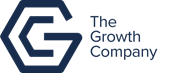 Self: Activities that work on the individual
Relationships: Activities that work with peers/families/friends
Society: Activities contributing to the community outside of the CFO Activity Hub
This programme is delivered by HMPPS CFO
Women’s Only Activities
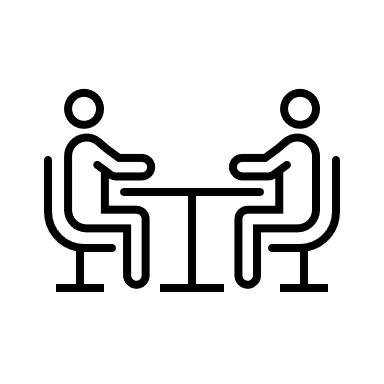 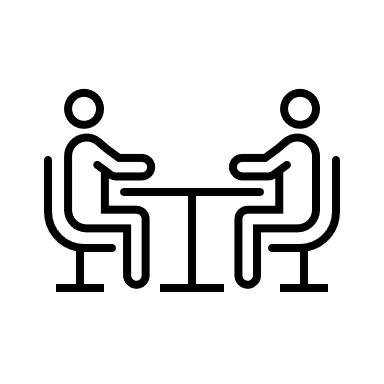 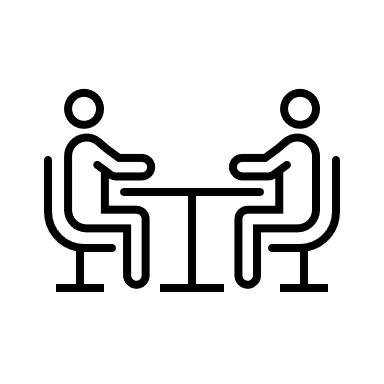 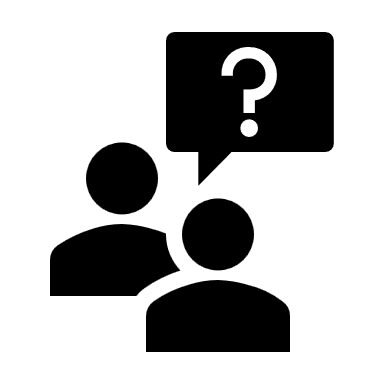 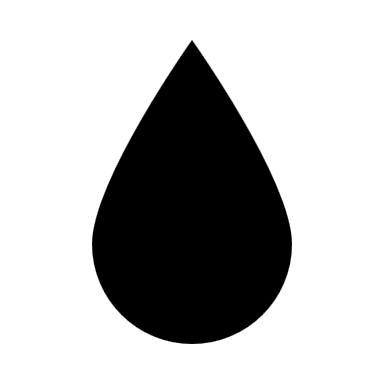 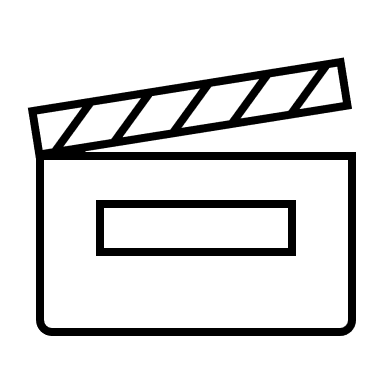 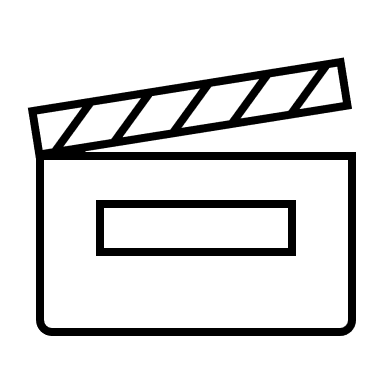 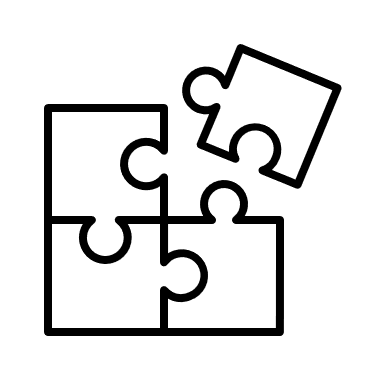 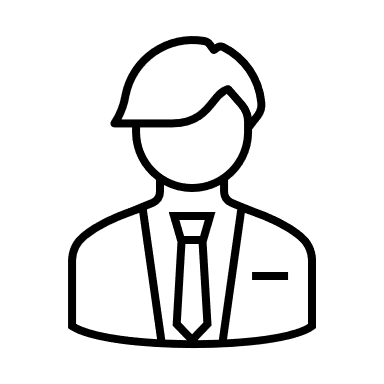 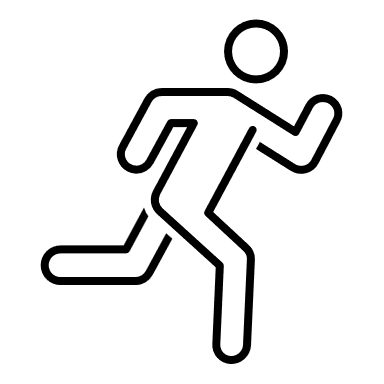 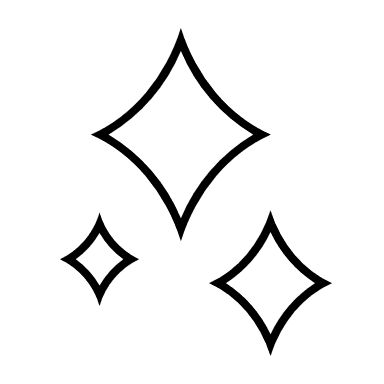 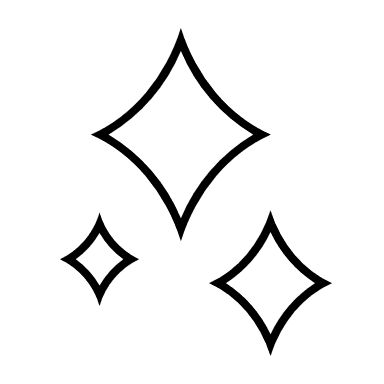 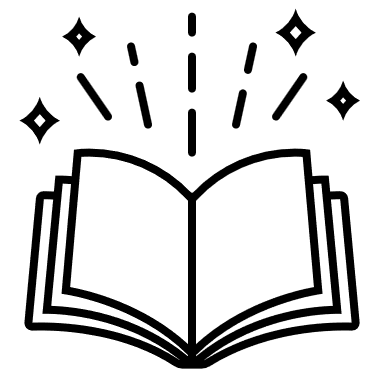 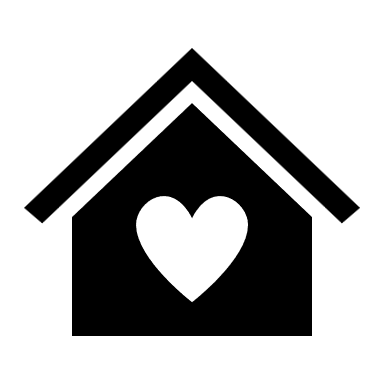 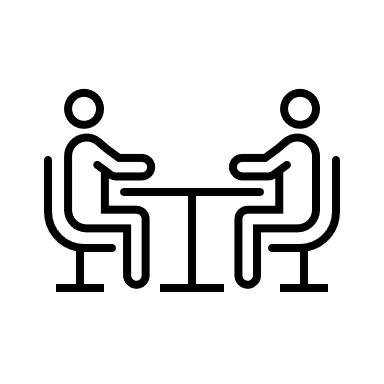 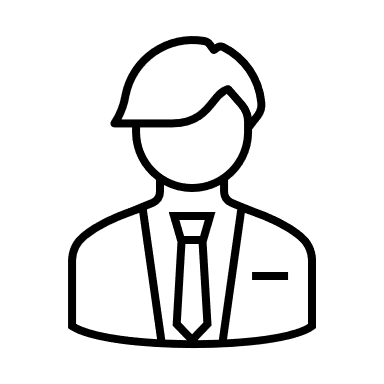 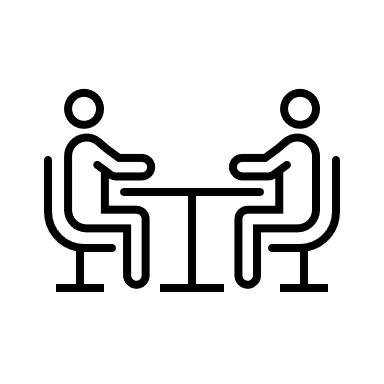 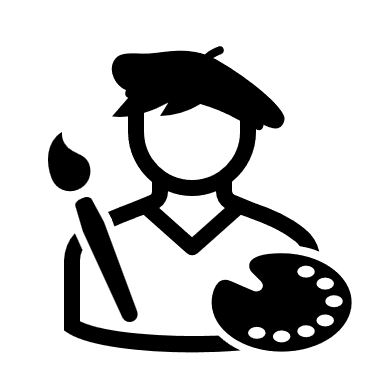 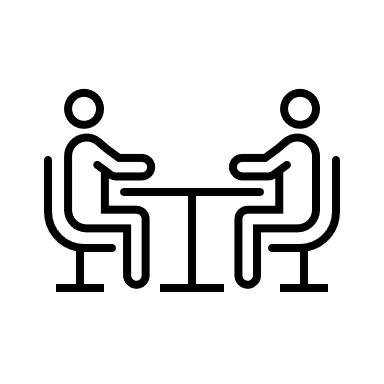 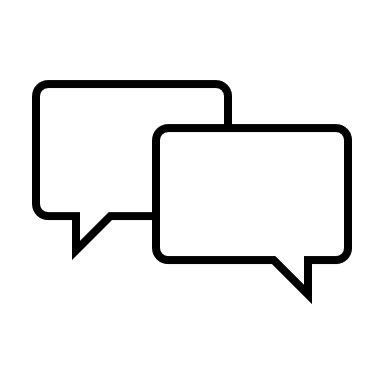 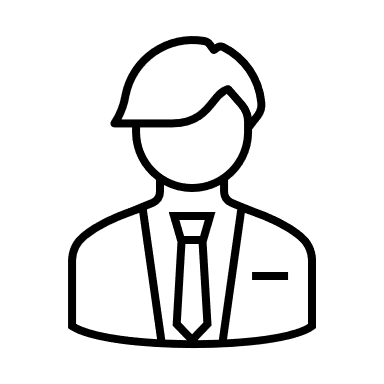 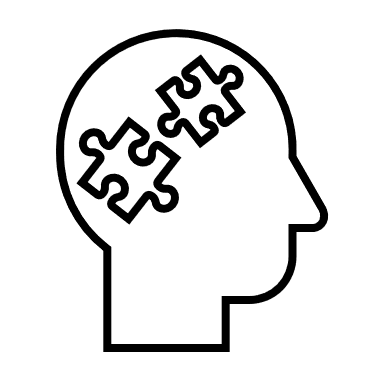 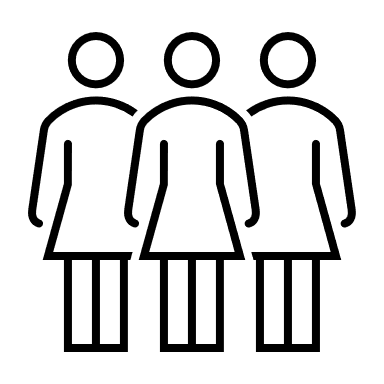 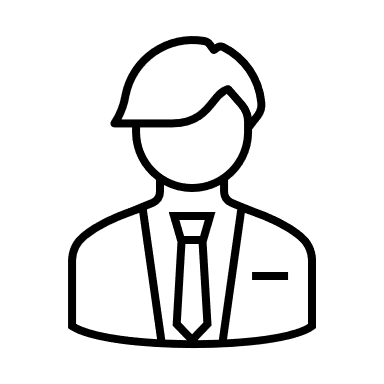 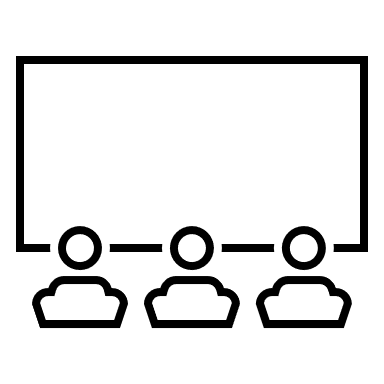 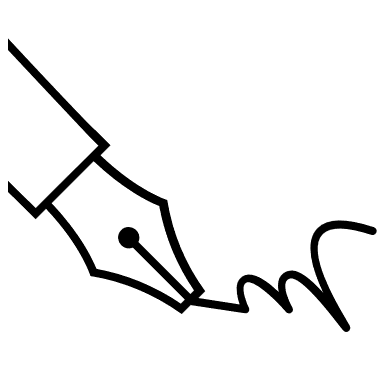 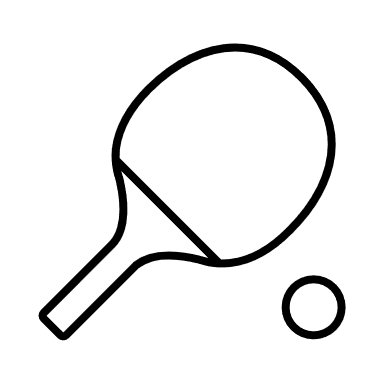 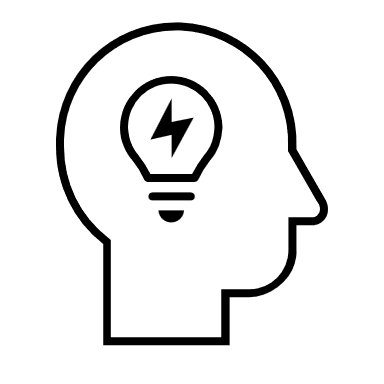 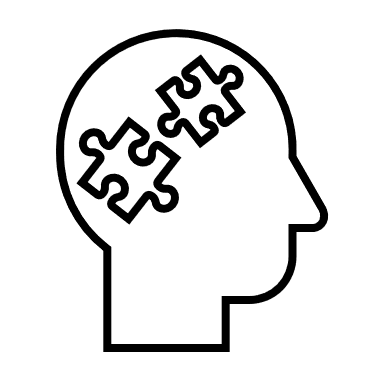 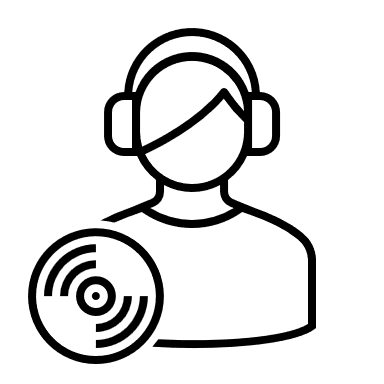 [Speaker Notes: Social Inclusion Work focused activities Housing Activities Confidence Building]
Information
Address:  20 Queen Street, FY1 1PD.
Contact: 07741380813
1-1 sessions including - job search, cv writing, debt support, accommodation support. 
Group Sessions – Cooking, Anger Management, Volunteering, etc.
Wellbeing – Mental Health Groups, Book Club, Coffee & Chat.
March– WEEK 3
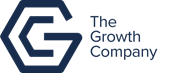 Self: Activities that work on the individual
Relationships: Activities that work with peers/families/friends
Society: Activities contributing to the community outside of the CFO Activity Hub
This programme is delivered by HMPPS CFO
Women’s Only Activities
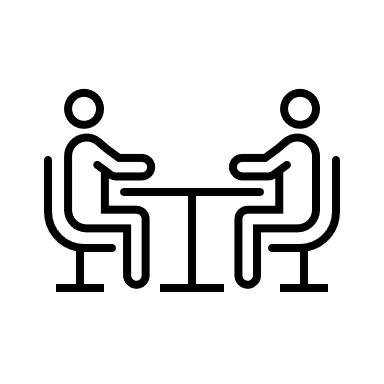 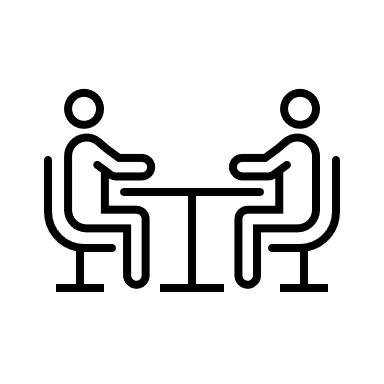 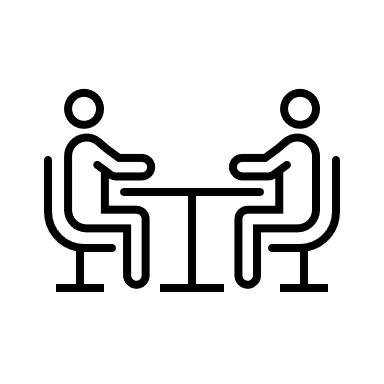 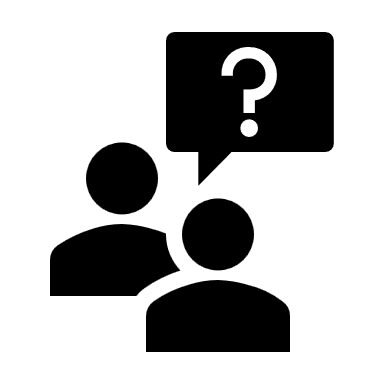 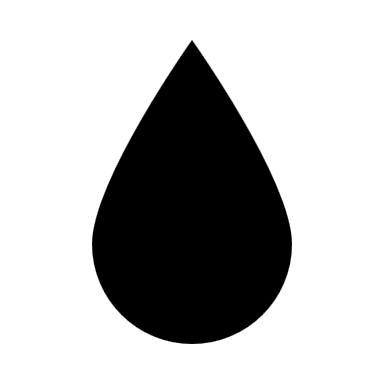 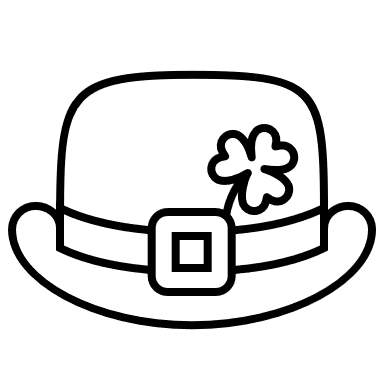 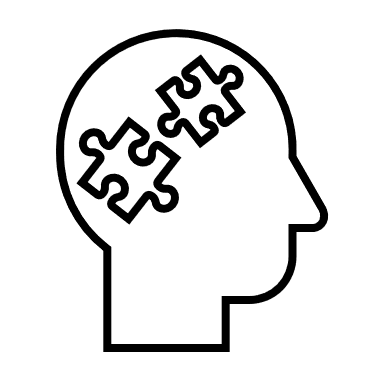 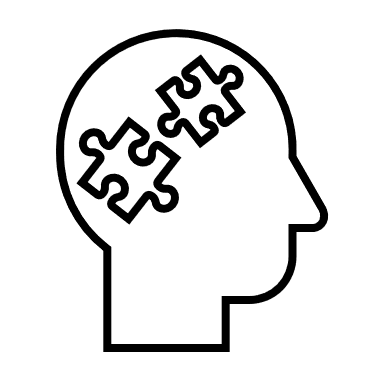 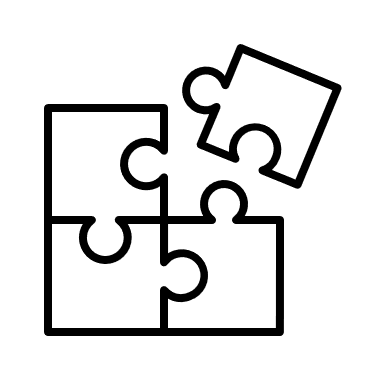 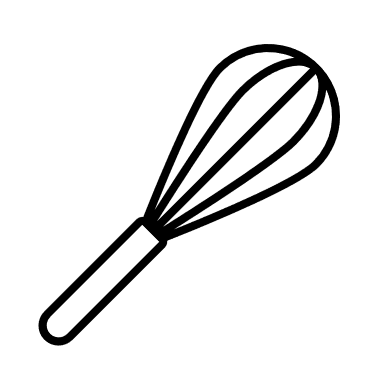 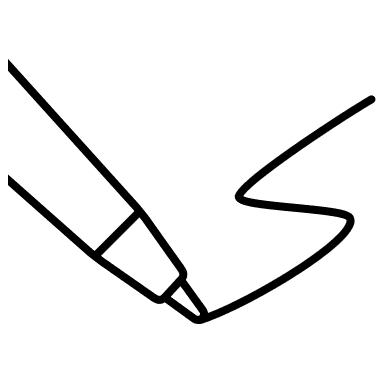 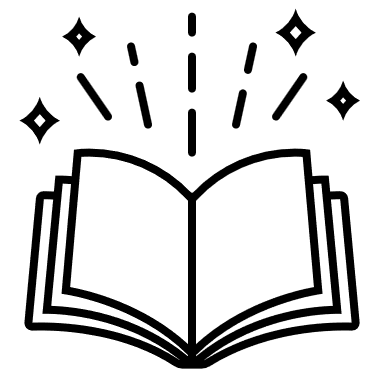 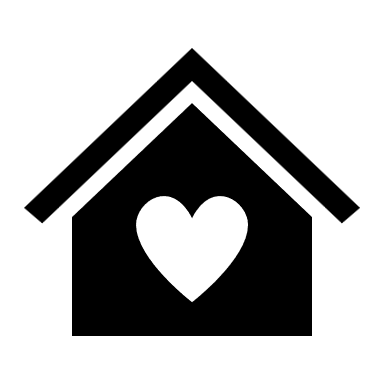 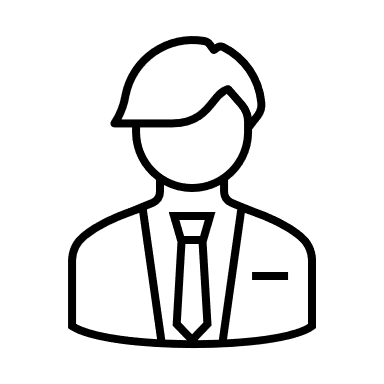 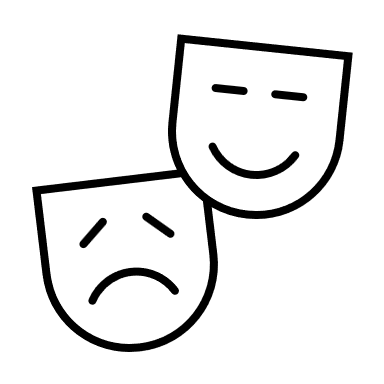 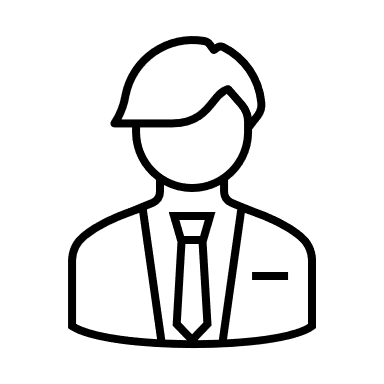 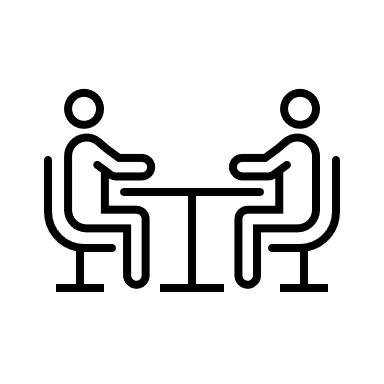 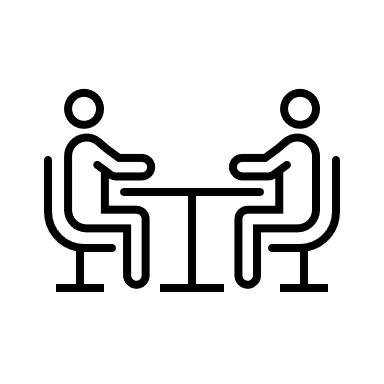 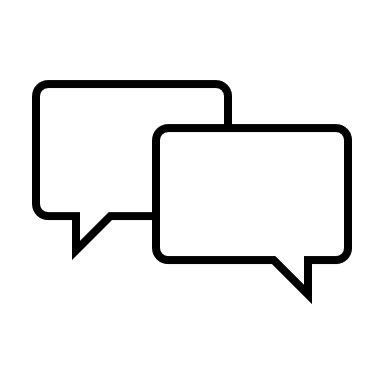 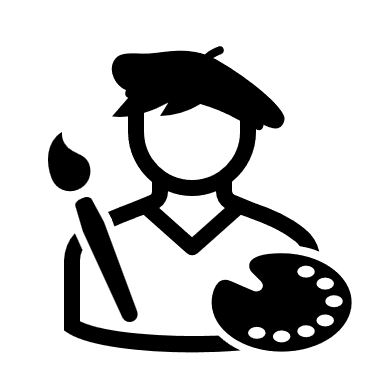 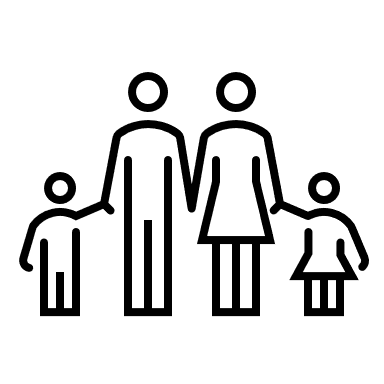 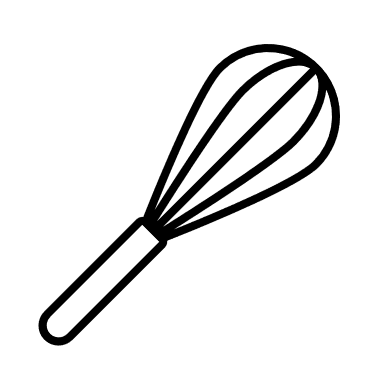 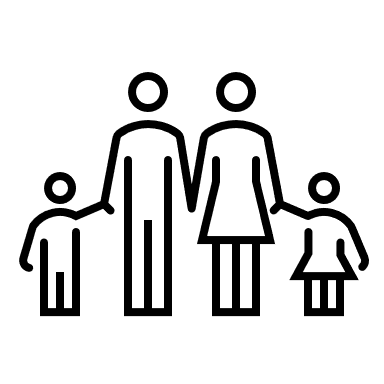 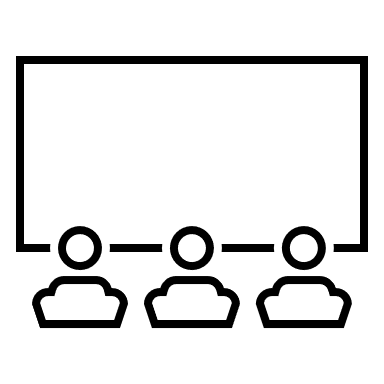 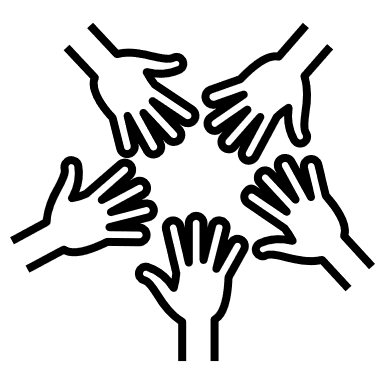 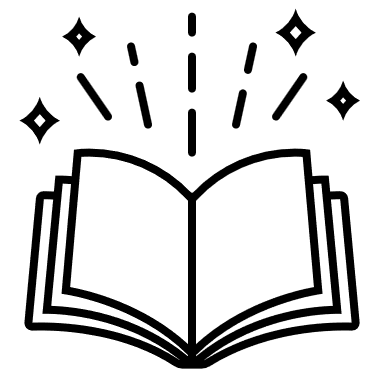 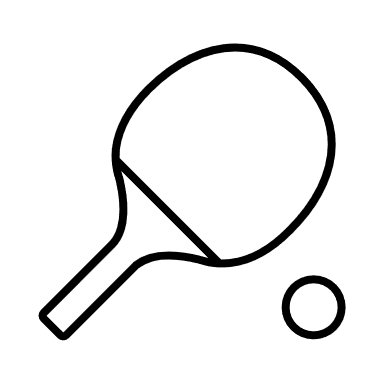 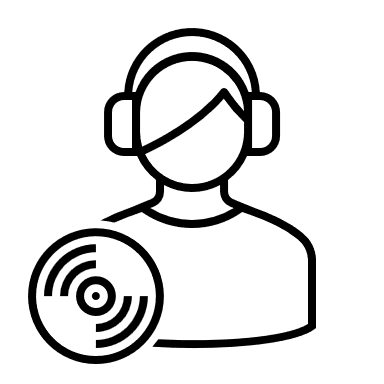 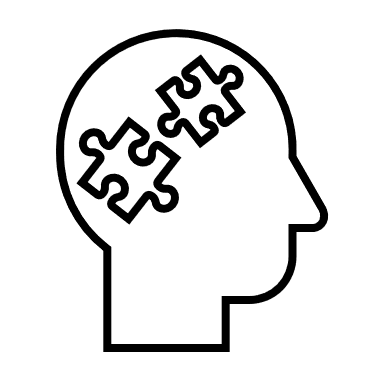 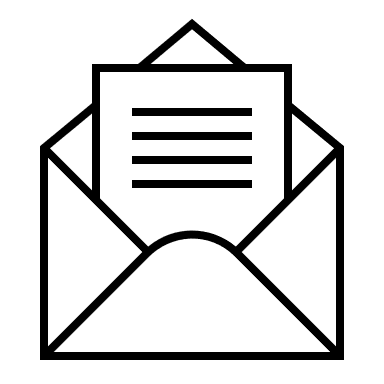 [Speaker Notes: Social Inclusion Work focused activities Housing Activities Confidence Building]
Information
Address:  20 Queen Street, FY1 1PD.
Contact: 07741380813
1-1 sessions including - job search, cv writing, debt support, accommodation support. 
Group Sessions – Cooking, Anger Management, Volunteering, etc.
Wellbeing – Mental Health Groups, Book Club, Coffee & Chat.
March– WEEK 4
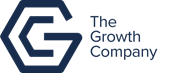 Self: Activities that work on the individual
Relationships: Activities that work with peers/families/friends
Society: Activities contributing to the community outside of the CFO Activity Hub
This programme is delivered by HMPPS CFO
Women’s Only Activities
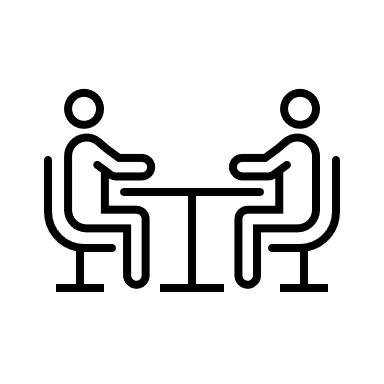 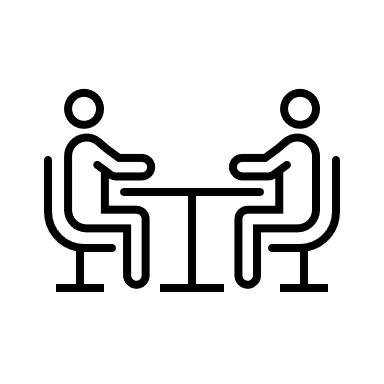 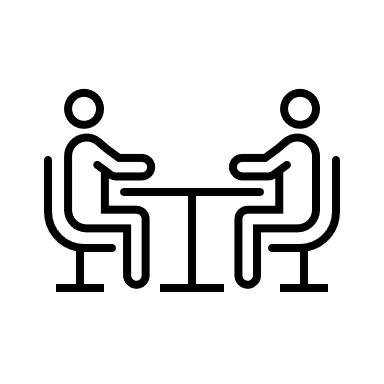 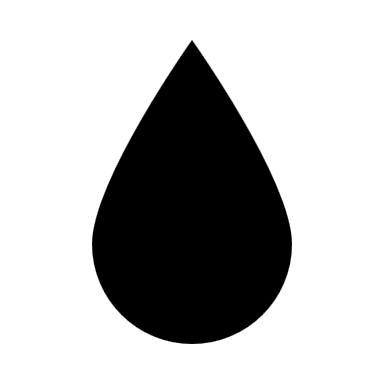 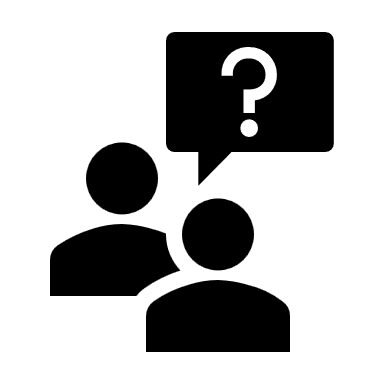 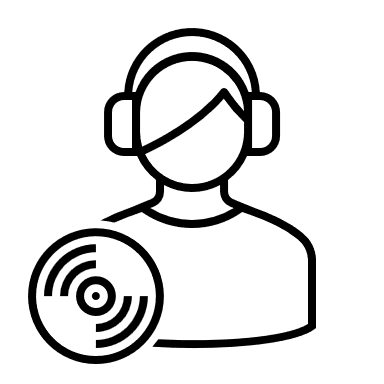 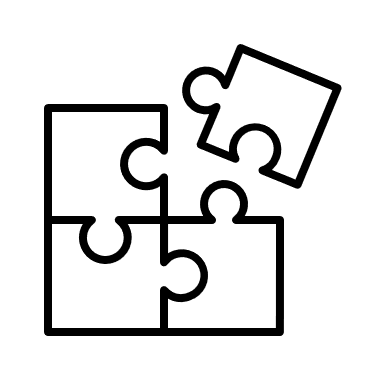 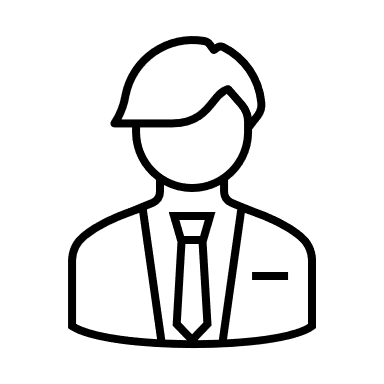 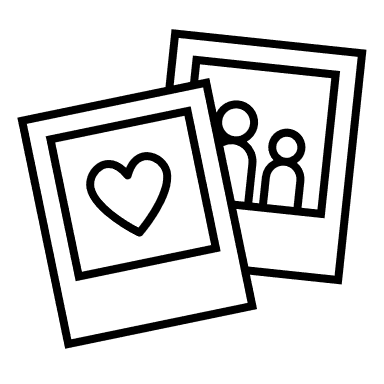 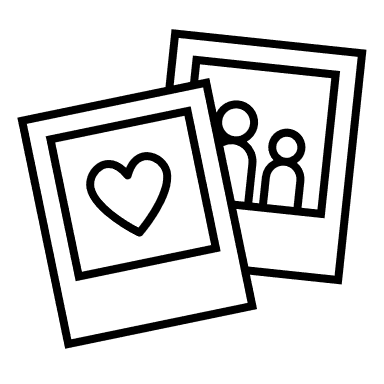 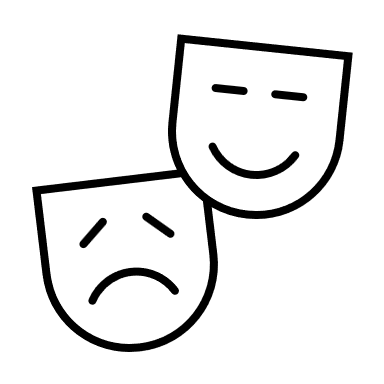 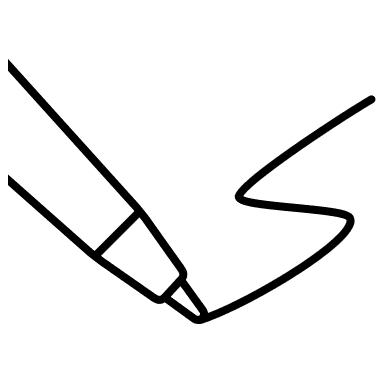 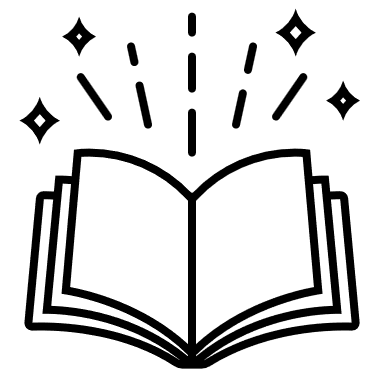 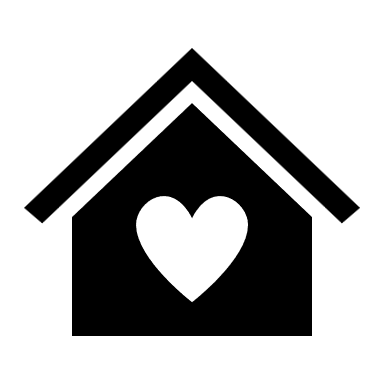 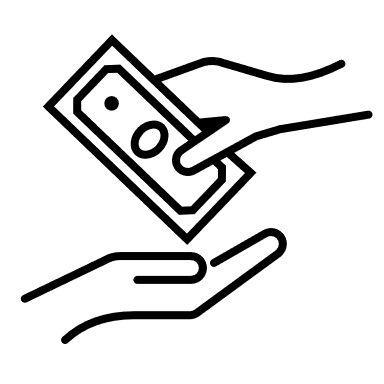 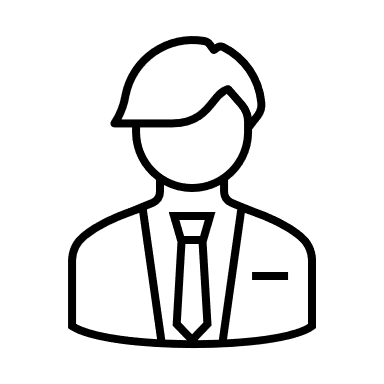 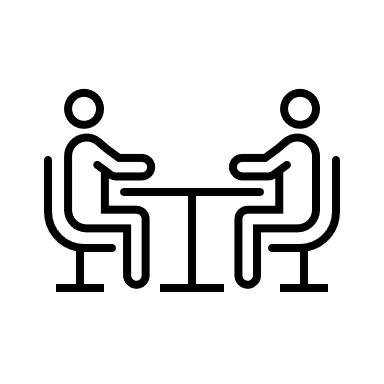 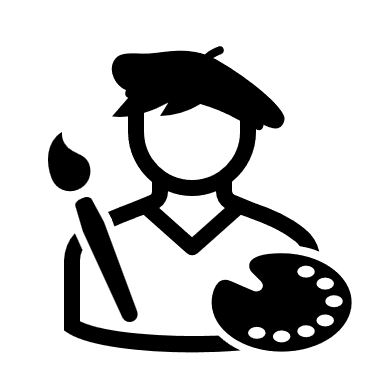 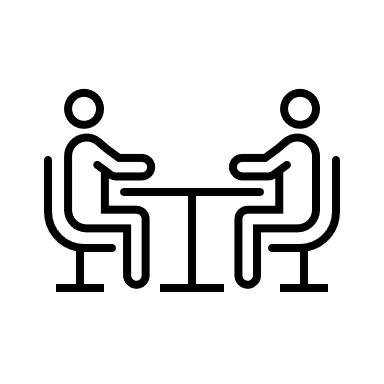 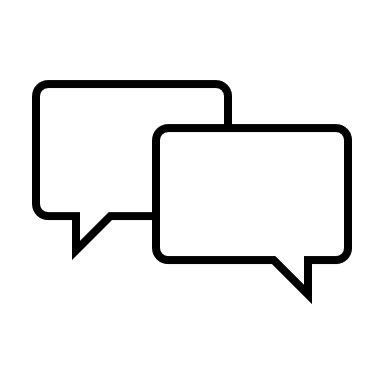 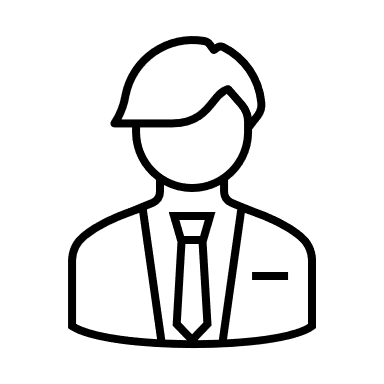 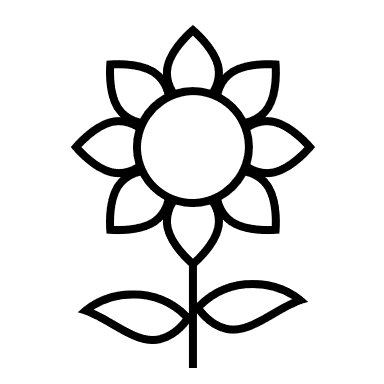 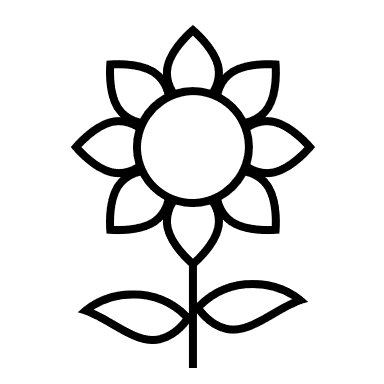 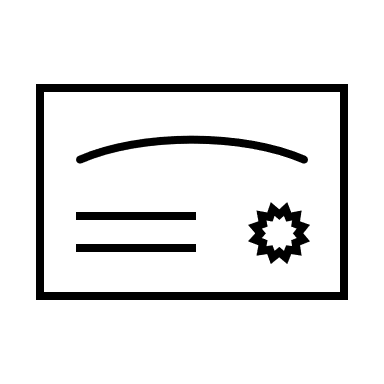 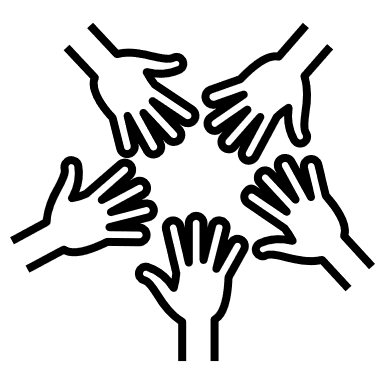 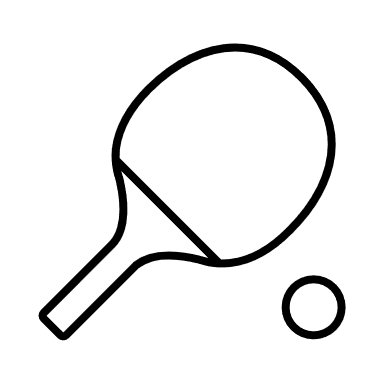 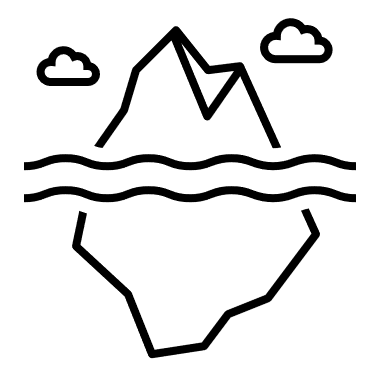 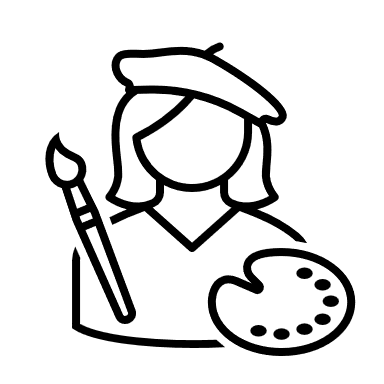 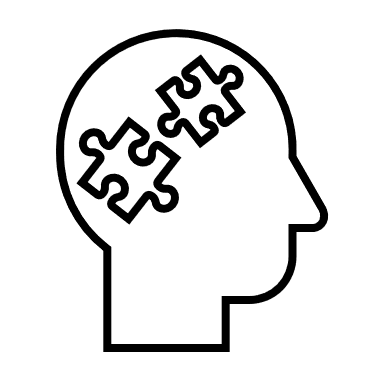 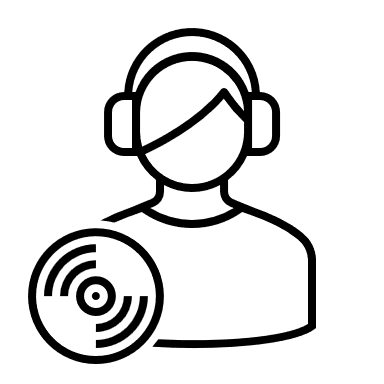 [Speaker Notes: Social Inclusion Work focused activities Housing Activities Confidence Building]
Information
Address:  20 Queen Street, FY1 1PD.
Contact: 07741380813
1-1 sessions including - job search, cv writing, debt support, accommodation support. 
Group Sessions – Cooking, Anger Management, Volunteering, etc.
Wellbeing – Mental Health Groups, Book Club, Coffee & Chat.
March– WEEK 5
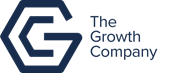 Self: Activities that work on the individual
Relationships: Activities that work with peers/families/friends
Society: Activities contributing to the community outside of the CFO Activity Hub
This programme is delivered by HMPPS CFO
Women’s Only Activities
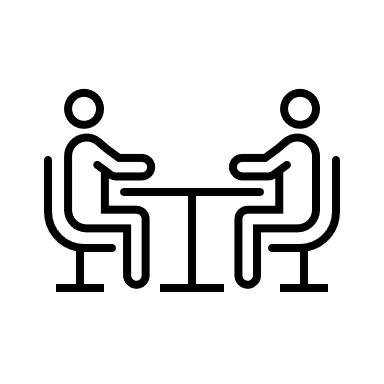 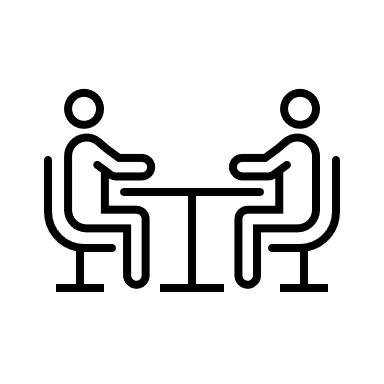 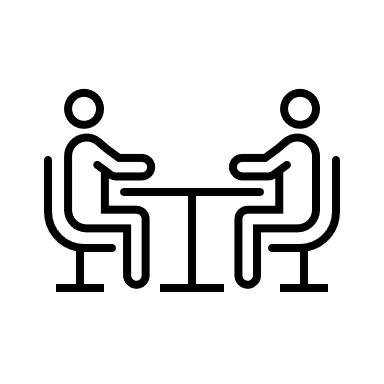 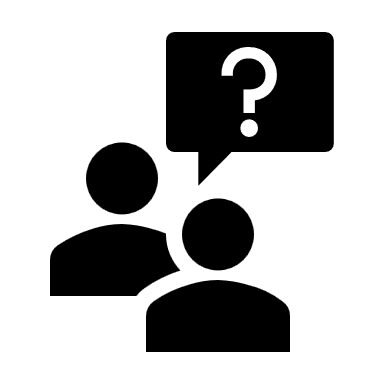 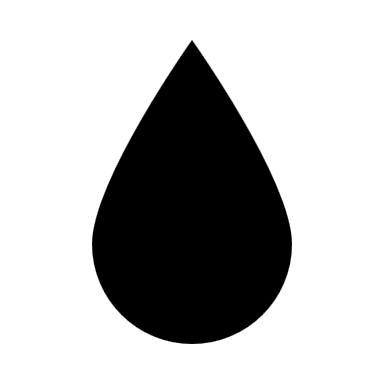 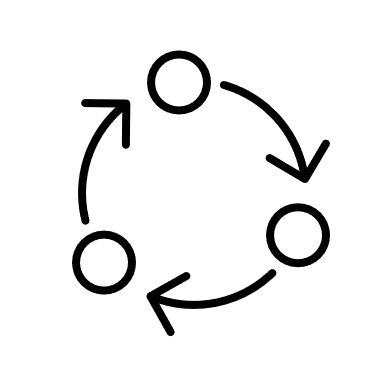 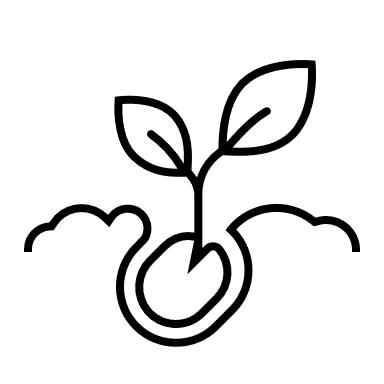 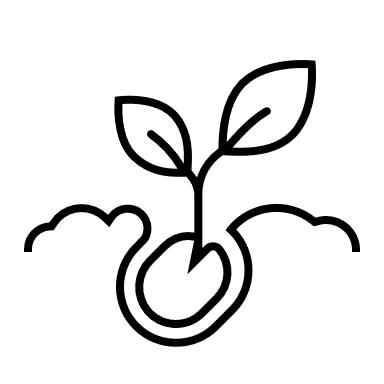 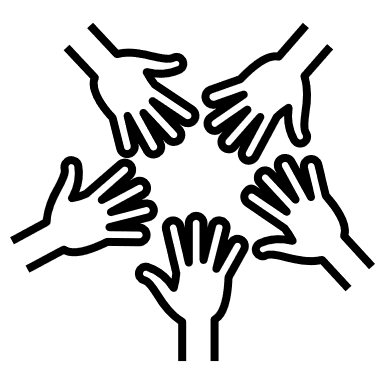 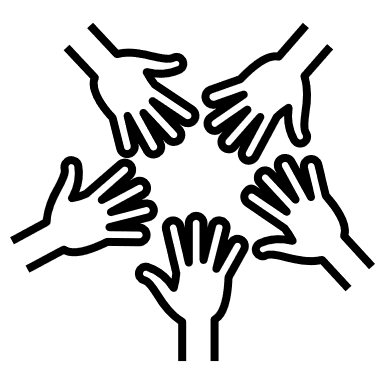 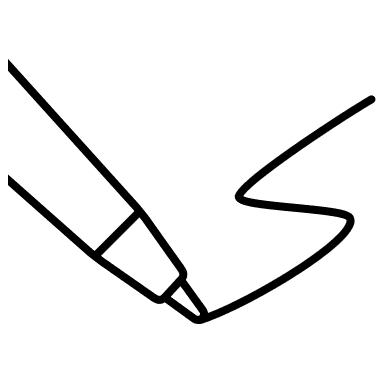 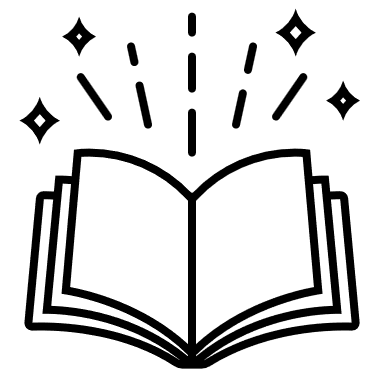 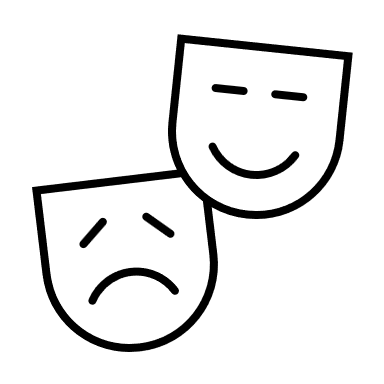 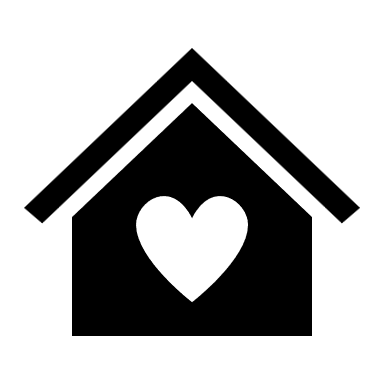 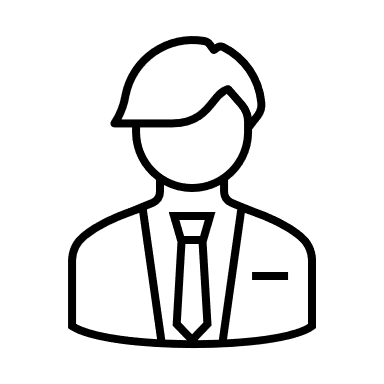 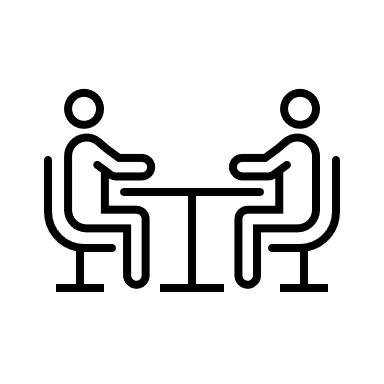 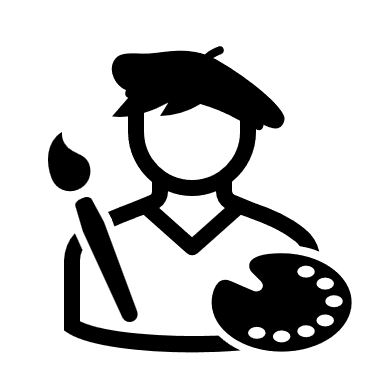 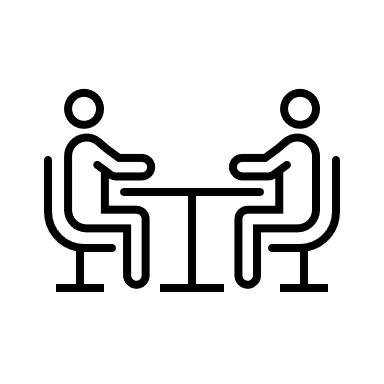 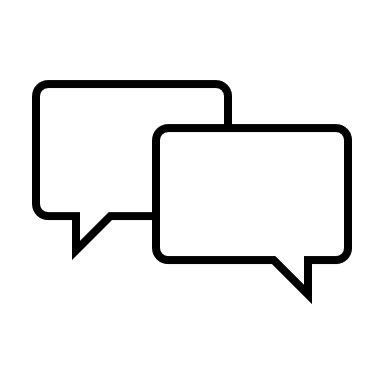 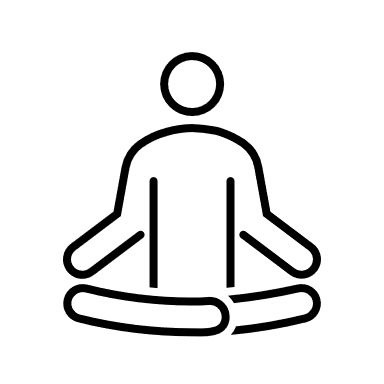 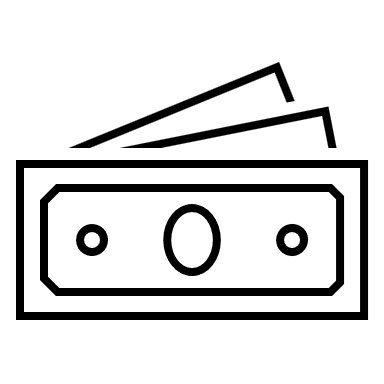 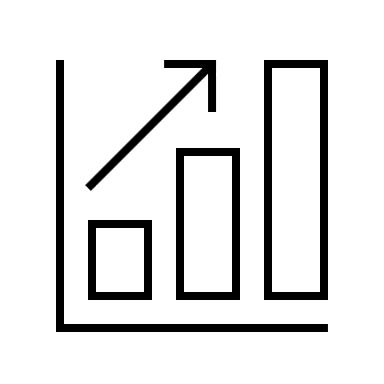 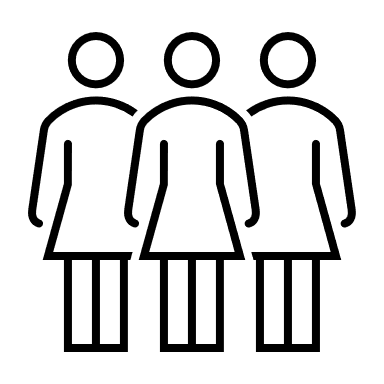 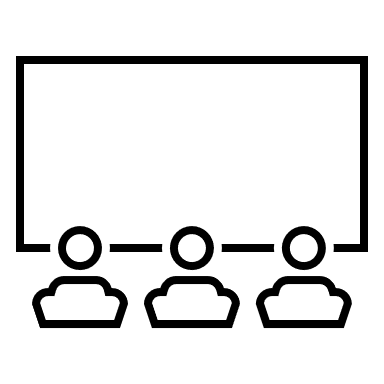 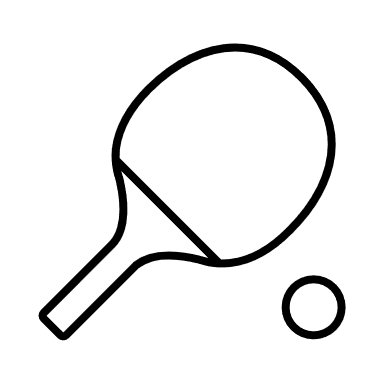 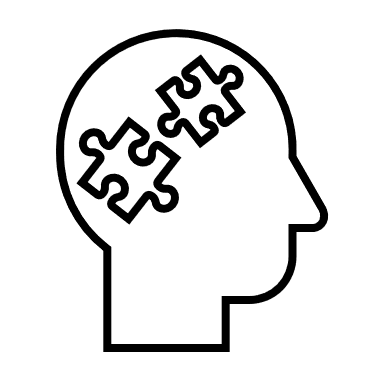 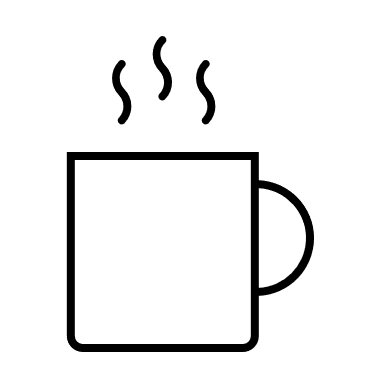 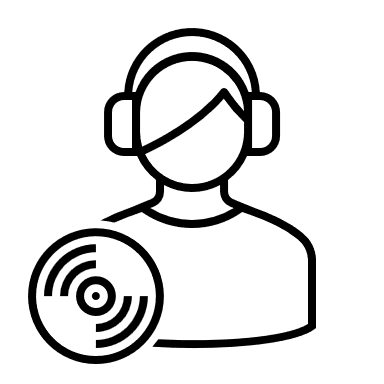 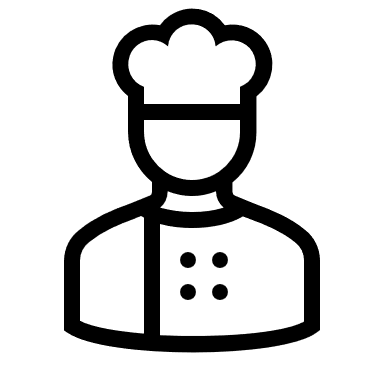 [Speaker Notes: Social Inclusion Work focused activities Housing Activities Confidence Building]